АЛГЕБРА ЛОГИКИ
ЭЛЕМЕНТЫ ТЕОРИИ МНОЖЕСТВ И АЛГЕБРЫ ЛОГИКИ
Алгебра логики
Джордж Буль (1815-1864) –  английский математик, основоположник алгебры логики. Изучал логику мышления математическими методами и разработал алгебраические методы решения традиционных логических задач.
Алгебра логики – раздел математики, изучающий высказывания, рассматриваемые с точки зрения их логических значений (истинности или ложности), и логические операции над ними.
!
Высказывания и переменные
Обоснование истинности или ложности элементарных высказываний не является задачей алгебры логики
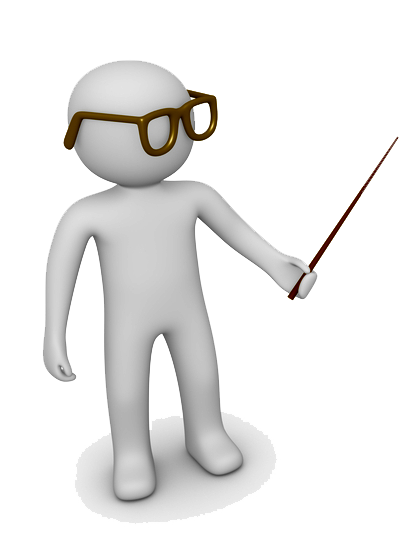 Высказывание – это предложение, в отношении которого можно сказать, истинно оно или ложно.
Высказывания, образованные из других высказываний, называются составными. Высказывание, никакая часть которого не является высказыванием, называется элементарным.
!
!
Высказывания и переменные
Задание 1. Выберите пословицы которые являются высказываниями.
Ответ
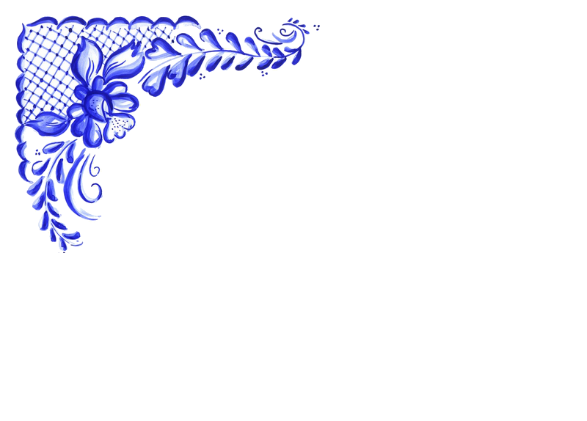 Готовь сани летом, а телегу зимой
Цыплят по осени считают
В зимний холод всякий молод
Труд человека кормит, а лень портит
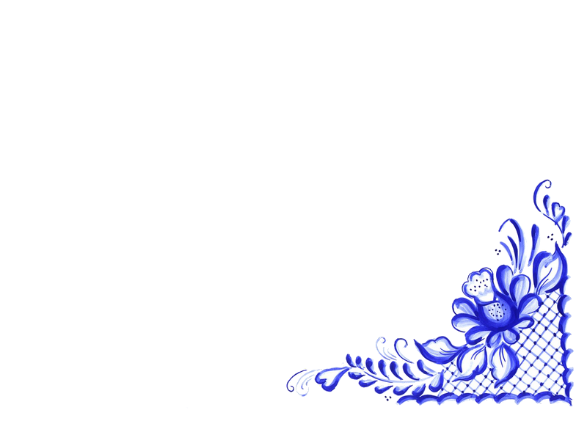 Добра не смыслишь, так худа не делай
Не сиди сложа руки, так и не будет скуки
Береги платье снову, а честь смолоду
Знание да наука на вороту не висят
Не в свои сани не садись!
Без труда не вынешь рыбки из пруда
[Speaker Notes: Комментарий
Фразеологизмы с глаголами в повелительном наклонении не являются высказываниями, так же как и вопросительные предложения.]
Высказывания и переменные
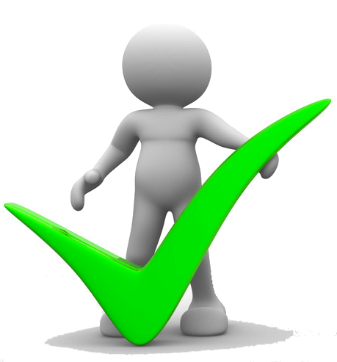 Логическая переменная – это переменная, которая обозначает любое высказывание и может принимать логические значения «истина» или «ложь».
!
Истинность или ложность составных высказываний зависит от истинности или ложности образующих их высказываний и определённой трактовки связок (логических операций над высказываниями).
Дизъюнкция
Конъюнкция
Отрицание
Логические операции
Логическое 
сложение
Логическое 
умножение
Высказывание ложно тогда и только тогда, когда ложны оба исходных высказывания.
Высказывание истинно тогда и только тогда, когда истинны оба исходных высказывания.
Логическая операция полностью может быть описана таблицей истинности, указывающей, какие значения принимает составное высказывание при всех возможных значениях образующих его элементарных высказываний.
!
Высказыванию ставится в соот-ветствие новое высказывание, значение которого противопо-ложно исходному.
Инверсия
[Speaker Notes: Комментарий: Анимация по пробелу.]
Импликация
Логические операции
Пример высказывания: 
Если верно списали пример, то получили верный ответ.
Следование
A: Пример списали верно
B: Получили верный ответ
В высказывании нет информации о правильности самого решения. Анализи-ровать можно только то, что сказано в высказывании. 
Если списали неверно, то ответ может быть любым. 
Из ложной посылки можно получить истинное и ложное высказывание, из истинного только истинное.
Ложно тогда и только тогда, когда посылка (первое) истинна, а следствие (второе) ложно.
[Speaker Notes: Комментарий: Анимация по пробелу.]
Строгая дизъюнкция
Логические операции
Пример высказывания: 
Сегодня мы пойдем либо в театр, либо в кино.
Исключающая дизъюнкция
A: Мы пойдем в театр
B: Мы пойдем в кино
Невозможно отправиться в кино и в театр одновременно.
 Но если не пойти в театр и не пойти в кино, высказывание будет ложным.
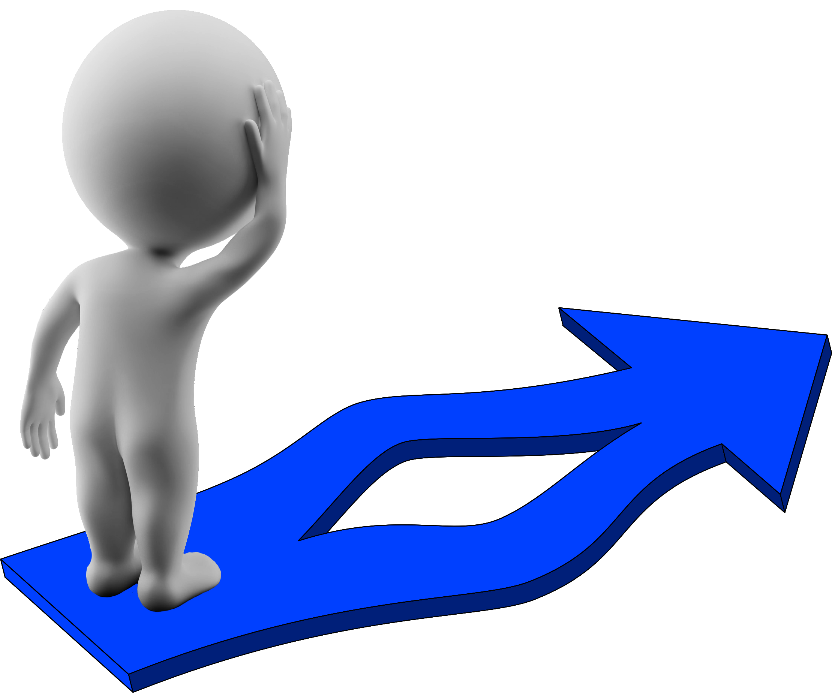 Высказывание истинно тогда, когда только одно из двух исходных выска-зываний истинно.
[Speaker Notes: Комментарий: Анимация по пробелу.]
Эквиваленция
Логические операции
Пример высказывания: 
Аттестат об образовании выдается тогда и только тогда, когда выпускник успешно про-ходит государственную итоговую аттестацию.
Равнозначность
A: Выдается аттестат
B: Успешное прохождение 	аттестации
Два события взаимо-связаны. Получение аттестата без успешного  прохождения  процедуры ЕГЭ невозможно, как невозможно и обратное.
Высказывание истинно тогда, когда оба исходных высказывания истинны или оба исходных выска-зывания ложны.
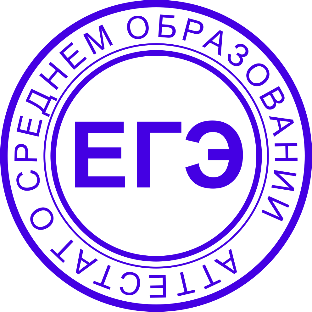 [Speaker Notes: Комментарий: Анимация по пробелу.]
Логические выражения
Задание 2. Проверить, удовлетворяет ли слово ОКНО логическому условию:
если первая буква гласная или вторая гласная, но не обе вместе, то  из того, что последняя буква согласная, следует, что предпоследняя буква гласная.
[Speaker Notes: Комментарий: Анимация по пробелу.]
Логические выражения
Задание 3. Сколько решений имеет логическое уравнение:
[Speaker Notes: Комментарий: Анимация по пробелу.]
Вопросы и задания
Выбрать два противоположных высказывания:
Среди учеников деревни Сосновка только один добирается до школы на автобусе
Все ученики деревни Сосновка добираются до школы на автобусе
Никто из учеников деревни Сосновка не добирается до школы на автобусе
В деревне Сосновка есть хотя бы один ученик, который до школы добирается не на автобусе
Ответ
Ответ
[Speaker Notes: Комментарий: Ответы появляются после выбора соответствующей кнопки.]
Вопросы и задания
Сколько точек с целочисленными координатами удовлетворяют условию:
Решение
Ответ: 1
Сколько решений имеет логическое уравнение:
Ответ
Ответ: 12
[Speaker Notes: Комментарий: Ответы появляются после выбора соответствующей кнопки.]